1차시: 책 표지 살피기
2차시: 인물 묘사보고 그림그리기
3차시: 인물의 성격 분석하기
4차시: 사건 정리 및 요약하기
5차시: ‘비밀’을 주제로 토론하기
6차시: 위로의 방법 익히고 해보기
7차시: 인물에게 편지쓰기
8차시: 독후감상문쓰기
저자: 무라카미 마사후미
그림: 카시와이
1차시
읽기 전 활동
-책 표지 살피기-
읽기 전 활동
책 그림을 보고 살펴봅시다
그림을 보고
활동지의 질문에
답해봅시다
읽기 전 활동
제목을 보고 살펴봅시다
읽기 전 활동
“‘그 아이’는 어떤 모습의 친구일까?”
겉모습·성격·표정을 상상해 
세 문장으로 적어 보세요.
제목을 보고 생각해 봅시다
읽기 전 활동
제목을 보고 생각해 봅시다
“그 아이가 숨긴 ‘비밀’은 어떤 종류일까?”
①가족 ②능력 ③사건 등 
하나를 골라 추측해 보세요.
읽기 전 활동
“비밀을 알면 
친구가 더 가까워질까, 멀어질까?”
그 이유는?
제목을 보고 생각해 봅시다
읽기 전 활동
“나에게도
남에게 말하지 못한 비밀이 있는가?”
말하지 못하는 이유는?
제목을 보고 생각해 봅시다
읽기 전 활동
“나의 비밀을 누군가 알게 된다면?”
누가 가장 먼저 알게 될까?
그 이유는?
제목을 보고 생각해 봅시다
2차시
읽는 중 활동
-인물묘사-
읽는 중 활동
인물에 대한 묘사를 보고
인물을 상상해 그려봅시다
읽는 중 활동
구라키 사요코
에 대한 묘사
읽는 중 활동
9쪽
거울 속에는 뾰로통한 표정의 여자아이가 서 있다. 가느다란 눈썹, 고양이 같은 눈, 눈동자 빛깔이 
어둡다. 오뚝 솟은 자그마한 코, 입꼬리가 살짝 
처진 입. 피부는 희고 또래보다 몸집이 작은 편이다.
읽는 중 활동
미쓰하시 아쿠루
에 대한 묘사
읽는 중 활동
12쪽
오늘은 티셔츠와 반바지 차림으로 발랄하게 꾸몄다. 어깨까지 오는 밝은색 머리는 곳곳을 가늘게 땋아 
알록달록한 비즈로 장식했다. 벼알처럼 옆으로 땋아 내린 앞머리도 마음에 든다. 눈꼬리가 살짝 올라간 눈은 장난기가 넘치고 눈동자는 짙은 초콜릿 색이다. 입가에 미소를 지은 내가 만족스럽다는 듯 나를 
마주 본다.
읽는 중 활동
책에서 인물에 대해
묘사를 한 부분을 찾아 쓰고
생김새를 상상해 그려봅시다
읽는 중 활동
거울을 보고
나의 생김새를 생생하게
묘사해 글을 써 봅시다.
3차시
읽는 중 활동
-인물 분석-
읽는 중 활동
두 주인공의
비밀은 무엇이었나요?
읽는 중 활동
아쿠루가 나를 만진다면
나는 어떤 빛깔으로 보일까요?
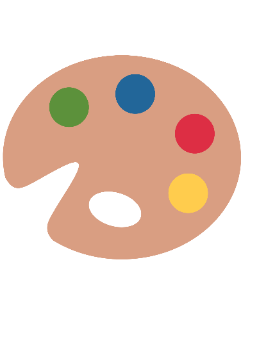 읽는 중 활동
친구들이 생각할 때
미쓰하시 아쿠루의 색은
무엇일까요?
읽는 중 활동
읽는 중 활동
읽는 중 활동
미쓰하시 아쿠루는
밝고 시끄럽기 때문에
밝은 색이라고 
생각할 것 같습니다.
읽는 중 활동
친구들이 생각할 때
구라키 사요코의 색은
무엇일까요?
읽는 중 활동
읽는 중 활동
읽는 중 활동
구라키 사요코는
차갑고 어두운 아이기에
어두운 색이라고
생각할 것 같습니다.
읽는 중 활동
미쓰하시 아쿠루가
스스로를 생각했을 때
숨겨진 색은 무엇일까요?
읽는 중 활동
읽는 중 활동
나의 능력과 속마음을
 들킬까 봐 두려워하며
불안해 하니 어두운 색을
골랐습니다.
읽는 중 활동
사람의 마음은
빙하처럼
읽는 중 활동
사람의 마음은
빙하처럼
읽는 중 활동
읽는 중 활동
물 밖에서 보이는 부분
물 속에서 보이지
않는 부분
읽는 중 활동
남이 보는 나
내가 믿는 나
읽는 중 활동
두 가지로
나누어져 있습니다
읽는 중 활동
나는 어떤 색의
사람일까요?
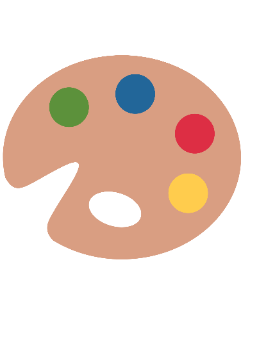 4차시
읽는 중 활동
-사건 분석-
읽는 중 활동
책에서 가장 중요한 사건
5가지를 뽑아봅시다
읽는 중 활동
사건을 시간 흐름으로 정리해
책 내용을 요약해 봅시다
읽는 중 활동
사건에 따른
인물의 감정을
수직선으로 나타내 봅시다
예시
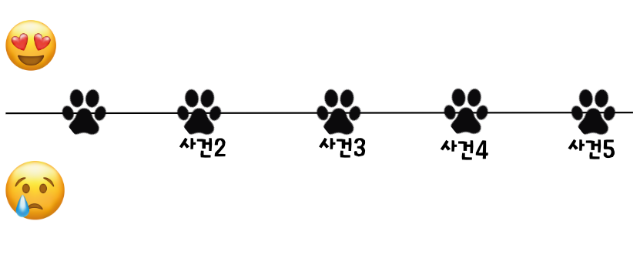 예시
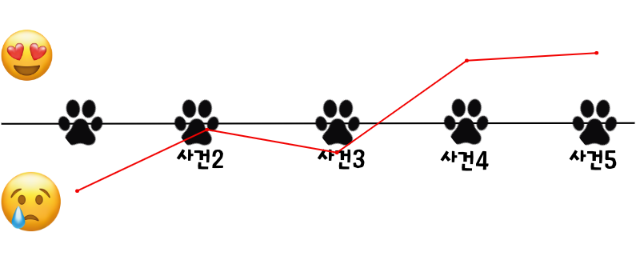 5차시
읽은 후 활동
-토론 활동-
읽은 후 활동
비밀을 알아버렸을 때
어떻게 해야 할까?
읽은 후 활동
“아쿠루가 우연히 사요코의 상상 친구(검정 고양이) 비밀을 알아 버렸다.
 반 친구들은 사요코를 ‘이상한 애’라고 수군댄다.
아쿠루는 어떻게 해야 할까?”
 ① 진실공유 ― 모두에게 사실을 말한다.
 ② 침묵 ― 끝까지 비밀을 지켜 준다.
읽은 후 활동
1)자신의 입장과
2)근거에 따른
3)생각을 정리하세요
읽은 후 활동-예시
1) 입장: 진실공유 ― 모두에게 사실을 말한다.
2) p. 57 사요코가 고양이를 잃고 교실에서 울지만 아무도 이유를 모름 
3) 진실을 공유하지 않고 침묵하면 친구가 진짜
도움이 필요할 때 도움을 주지 못할 수도 있다.
읽은 후 활동-예시
1) 입장: 진실공유 ― 모두에게 사실을 말한다.
2) p. 89 아쿠루가 능력을 털어놓자 두 사람의 마음 색이 섞이며 신뢰 형성
3) 아쿠루가 계속 진실을 말하지 않고 비밀을 숨겼다면 서로 신뢰가 생기며 사건이 해결되지 않았을 것이다.
읽은 후 활동-예시
1) 입장: 침묵 ― 끝까지 비밀을 지켜준다
2) 친구들은 사요코의 고양이를 “허구”라고 오해하고 수군댐.
3) 섣불리 비밀을 이야기 했을 때 다른 친구들이 오해를
 해서 일이 더 커지고 친구가 상처를 받을 수 있다.
읽은 후 활동-예시
1) 입장: 침묵 ― 끝까지 비밀을 지켜준다
2) 아쿠루가 능력을 고백했고, 사요코는 “네가 말 안 해 줘서 다행이야”라고 안도(p. 89).
3) 아쿠루도 이야기 했듯이 준비가 되지 않았을 때 비밀을 말하면 친구도 당황하고 상처를 받게 된다.
읽은 후 활동
반대편 의견의 친구와
토론을 해봅시다
읽은 후 활동
자신의 생각이 바뀌었나요?
6차시
읽은 후 활동
-위로하기-
읽은 후 활동
책 속 
위로의 말을 찾아봅시다
읽은 후 활동
장면— 아쿠루 → 사요코
 “울지 마. 네 고양이를 내가 꼭 찾아줄게.
 그러니까 지금은 내가 네 곁에 있을게.”
장면 — 유카 → 사요코
 “사요코, 혼자가 아니야. 우리 셋이 친구야.
말하고 싶을 때까지 기다려 줄게.”
장면— 사요코 → 아쿠루
 “네 비밀, 내가 지켜 줄게.
무섭다면 내가 손잡아 줄까?”
읽은 후 활동
“울지 마. 네 고양이를 내가 꼭 찾아줄게.
 그러니까 지금은 내가 네 곁에 있을게.”

 “사요코, 혼자가 아니야. 우리 셋이 친구야.
말하고 싶을 때까지 기다려 줄게.”

 “네 비밀, 내가 지켜 줄게.
무섭다면 내가 손잡아 줄까?”
감정확인
함께하겠다는 약속
행동 제안
읽은 후 활동
위로하는 방법 정리
읽은 후 활동
1️⃣ 감정 이름표 달기: “지금 속상하지?”
 2️⃣ 곁에 있기 선언: “내가 여기 있어.”
 3️⃣ 작은 행동 제안:
 “○○해 볼까?” 또는 “필요하면 알려 줘.”
읽은 후 활동
내가 직접 
친구를 위로해줍시다
7차시
마무리 활동
-인물에게 편지 쓰기-
마무리 활동
글쓴이 후기를
살펴봅시다
마무리 활동
사람의 마음속 세상은 오로지 자신에게만 보입니다. 
하지만 누군가와 친구가 되면 그 친구를 
자신의 마음속 세상에 머물게 하거나 
그 세상을 서로 나눌 수 있게 됩니다. 
그러는 사이에 우리의 마음속 세상은 
점점 더 넓고 풍요로운 곳으로 바뀌어 갑니다.
마무리 활동
누군가와 진정한
친구가 되는 방법은
무엇일까요?
마무리 활동
아쿠루가 사요코 옆에 조용히 앉아, 
고양이가 앉아 있을 빈 자리를 함께 바라본다.
“고양이를 본다는 게 이상해도… 괜찮아. 
너를 그냥 보고 싶어.”
마무리 활동
아루쿠는 사요코에게
말했습니다.
마무리 활동
“네 마음 색을 읽는 능력? 
…무섭지 않아. 
지금 네 모습 그대로 좋으니까.”
마무리 활동
친구를 판단하기보다는
있는 그대로 바라봐주는 것이
진정한 친구가 되는 방법이라고
작가는 알려주고 있습니다.
마무리 활동
책 속 인물을 한 명 정해
“있는 그대로 바라봐보며”
마음을 전하는 편지를
써봅시다
8차시
마무리 활동
-독후감상문쓰기-
마무리 활동
이 책을 읽고 난
생각과 느낌을 정리해
독후감상문을 써 봅시다
마무리 활동
들어갈 내용
책을 읽고난 나의 생각과 느낌
재미있던 장면과 이유
기억에 남는 장면이나 대사
실제 삶에 적용한 부분
수고하셨습니다